2012 Annual Review of theLHC Accelerator Research Program
Accelerator Science and Instrumentation



June 10, 2012
Subcommittee member: Ali Nassiri 
Contributing: Sergio Zimmerman
2. Accelerator Science and Instrumentation
2.1.  Electron Cloud/TMCI Instabilities
2.1.1  Findings
TMCI instability from degenerate transverse mode coupling may impact high-current SPS role as LHC injector
Multi-lab effort coordination is focused on non-linear simulation codes, dynamics modeling, feedback models, machine measurements, kicker models and simulation and hardware technology development.
GHz- bandwidth feedback is an effective method against E-cloud and TMCI effect..
It is proposed to use GHz-wideband feedback system to control E-cloud and TMCI effects is SPS and LHC. This method is complementary to amorphous-carbon coatings, grooved chambers, and TiN coatings. 
Realistic feedback blocks have been  included in macro-particle  simulation codes
Efforts are continuing  on kicker design/simulation, development of SPS 4 GS/sec, understanding E-cloud/TMCI dynamics via MD data, reduced models and numeric simulations.
2
2. Accelerator Science and Instrumentation
2.1 Electron Cloud/TMCI Instabilities continued
2.1.2 Comments
Good progress understanding Ecloud/TMCI dynamics by modeling, simulation, and MD
We consider the GHZ-bandwidth transverse feedback system development to be essential to the injector complex and to the LHC.  We encourage to  continue the  development of the wideband fast kicker technology and its implementation in SPS in a timely manner. 
 2.1.3 Recommendations
Develop a realistic plan with timeline  to build a full prototype wideband feedback system  for installation in SPS in 2013.
3
2. Accelerator Science and Instrumentation
2.2.Low-Level RF, LCBI
2.2.1 Findings
The LLRF  configuration tools have been used by the ERN BE-RF group for remotely commissioning of the LLRF feedback loops of the RF stations.
Conducted studies of RF noise effect on beam diffusion to better understand the RF-beam interaction. Measurements at LHC confirmed theoretical formalism and models.
Detailed SPS LLRF upgrade modeling planned to address key issues; LLRF technical choices, effect of high-level imperfections ( non-linearity and frequency response of the power chain) and the role of imperfections in LLRF.
LHC Complex has reached a limit. More dedicated research and upgrades are necessary in the injectors in order to increase the beam current operation and limits in LHC toward luminosity improvement.
4
2. Accelerator Science and Instrumentation
2.2 Low-Level RF, LCBI continued
2.2.2 Comments
We support SPS LLRF upgrade and encourage the team design and develop new cavity controller for the 800-MHz cavities system.
We commend the team on detailed modeling and simulation to better understand cavity/beam dynamics and the effects of RF system nonlinearities. 
 2.2.3 Recommendations
None
5
2. Accelerator Science and Instrumentation
2.3.Crab Cavities
2.3..1 Findings:
A current plan calls for cavity testing/validation through 2013,cryomodule prototyping in 2014-2015 leading to SPS beam tests in 2015-2016. Production planned to start in 2017 with final implementation in 2022-2023.
Prototyping is underway on three types of cavities; UK r-rod cavity (EuCARD/CERN),  ODU-SLAC Double-ridge cavity and BNL quarter-wave cavity  ( LARP and SBIR/STTR).
CERN preparations for SM18 tests aimed to field tests of all three cavities by summer 2013.
Multipacting simulation on all 3 types  is done. Module layout options are being considered. Equalizing voltages for the two beams and machine protection consideration minimizing  cavity quench propagation are important drivers. 
A draft  cost estimate to fabricate 4 cavities and one cryostat was presented..
SPS tests are considered to be done in 2016. It will include cavity validation with beam, collimation, machine protection, cavity transparency,RF noise,emittance growth and nonlinearities.
6
2. Accelerator Science and Instrumentation
2.3.2 Crab Cavities: Comments
Crab cavity design team is to be  commended for making excellent progress since the 2011 LARP review. 
The main goal of the prototyping activity  remains to be technology validation of crab cavities.  
 RF design of several novel compact  cavities including ODU-JLab and SLAC-designs is progressing well. 
There is concern over the safe operation of crab cavities in the LHC; there may be potential failure modes which could result in damage to the machine.  Establishing a safe mode of operation is the key milestone going forward.
Adequate funding is needed to gain ground on cavity prototyping to stay on course. 
The scope of US contribution to crab cavities effort depends largely on future funding.
US has made significant and important contribution to the crab cavities R&D.US should have a leading role in the production phase.
7
2. Accelerator Science and Instrumentation
2.3.3 Crab Cavities: Recommendations
Focus efforts on completing the US prototype cavity testing by the end of CY 2013 subject to budgetary constrains and other priorities.
Start immediately on the specifications and design of cryomodule. This should be one of the highest priorities   
SM18 test plan schedule may not be doable. Review the current plan and modify test schedule to be more realistic.
 Start  to develop a realistic plan tor testing crab cavities in the SPS. Develop understanding of design requirements  and installation and commissioning  plans. Report progress at the next annual LARP Review.  This is a CERN issue.
8
2. Accelerator Science and Instrumentation
2.4 Collimation
2.4.1 Collimation: Findings
Rotatable collimator or other collimation initiatives within LARP are not part of the current plan.
The collimators contain two multi-faceted jaws in which successive faces could be rotated into place in the event the previous face had been damaged by beam loss.  These were originally conceived as a possible technology for secondary collimators around the ring, but now are being considered as protection devices for the experiments. There is, no concrete plan for production or installation.
The prototype is scheduled to be shipped to CERN and tested.
 Hollow electron beams demonstrated in Tevatron and is being considered to be moved to CERN for test in LHC after LS1.
Tests on crystal collimation are promising. It is a possible candidate for application for primary collimation after LS3. 
Hollow electron beams have been investigated as a potential tool to remove beam halo.
9
2. Accelerator Science and Instrumentation
2.4 Collimation continued
2.4.1 Comments
It is important that LARP remains involved, as it is, in all these areas of collimation R&D, and be ready, when a definite direction is clear to transition to a more project oriented organization. 
The use of bent crystals which could be used as primary collimators to direct beam halo more cleanly into secondary collimators than an ordinary scattering collimator could.  Beam tests of this technology at both Fermilab and CERN have shown promising results. 
We agree with plan to wrap up the rotatable collimator project. SLAC should provide CERN with a good prototype for testing.
CERN should do lab, beam and destructive tests as schedule allows to bring this project to a point of closure. Early destructive testing in HiRadMat followed by cool-down and evaluation is encouraged. 
2.4. 2 Recommendations
 Develop a plan for the rotatable collimator to close this activity with a full report considering feasibility for a full accelerator before the next DOE LARP Review.
10
2. Accelerator Science and Instrumentation
2.4.1 Beam Dynamics: Findings
The goals of beam-beam effort is focused on developing and maintaining simulation tools, support beam-beam related experiments (RHIC) and apply the expertise to the PHC upgrades. 
RHIC, Tevatron, and SPS have been used to advantage to perform beam studies.
LARP beam-beam task is well integrated into HL-LHC study. 
2.4.2 Comments:
The team is commended for  their concentrated effort on beam-beam experiments before the end of the Tevatron run.
Beam physics simulations and code developments continue to be  needed to support  LHC. 
Optical Stochastic Cooling (OSC) is an interesting idea for LHC. Passive optical stochastic cooling may be sufficient to prevent emittance dilution and provide luminosity leveling.
2.4.3 Recommendations:
   None
11
2. Accelerator Science and Instrumentation
2,5 Energy Deposition
2.5.1 Findings
FLUKA and MARS are being used  for optimization studies of  HL-LHC triplets . Both give good agreement on power density and dynamic heat load in quads.
A factor of 12 reduction in peak dose can be achieved by the quad aperture increase from 140 mm to 150 mm with thicker W inserts

2.5.2 Comments
We encourage continuing benchmarking studies 
Perform optimization simulation studies  for 150mm triplet design with W-inserts providing safety margins for peak power density, dose and DPA.
Facing budget  limitations, it is extremely important to prioritize future tasks.

2.5.3 Recommendations
None
12
2. Accelerator Science and Instrumentation
2.6. Instrumentation: 
2.6.1 Findings
Instrumentation developed under LARP program has been making significant contributions to LHC, including AC dipole, synchrotron light monitors, Schottky monitors, luminosity monitors and tune tracker. Luminosity monitor now is the instrument to measure collision rate to optimize IP.
Current focus of LARP instrumentation efforts is  expanding (synchrotron light monitoring) into abort gap monitor and ghost/satellite bunches, developing beam halo monitor and a fast bunch-by-bunch beam size monitor. 
Developing analysis tools and improving operational tools for Lummi monitor, completing FLUKA model and preparing for asymmetric collisions
2.6.2 Comments
We encourage LARP  to continue to collaborate with CERN developing instruments as the LHC performance ramps up.
Facing budget limitations, future task-oriented activities should be prioritized as required by LHC. .  
2.6.3 Recommendations
None
13
2012 Annual Review of theLHC Accelerator Research Program
Magnets



July 10, 2012
Subcommittee members: Steve St. Lorant  & Al Zeller
Magnet Systems
The review once again illustrated the remarkable progress achieved by the three laboratories participating in the Magnet Systems program. The net result is that target gradients, stress tests, cycling and the like have been achieved in a mix of quadrupole magnets.
The results of this review can be best described as when talented resources are joined under the aegis of a supportive sponsor, seemingly intractable problems can be solved given the time and the funds
While the Magnet Systems, representing approximately one half of the program, has most emphatically demonstrated the viability of niobium-tin superconductor as a technological material for magnet construction and thus suitable for an upgrade to the LHC, the strategic planning required to required to transform the LARP program (R = research) into a construction project has lacked attention.


…
15
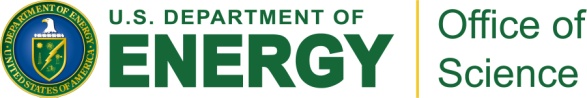 HEP FY12 Budget Retreat
1
Magnet Systems
There appears to be gap between what the ultimate LARP customer, CERN, wants and the direction in which the magnet development is going. The 120 mm LHQ does not have a place in the requirements, but significant effort is directed towards it and it is the major task on the magnet development’s plate

It is the opinion of the committee that unless LARP Magnet Systems Team begins to develop a consistent research plan which seamlessly morphs into a production project plan, the LARP effort will have been vitiated at a critical time. No evidence was presented that critical thinking along these lines was part of the MS armamentarium. As the matter stands at the moment, no data on proposed research activities substantial enough to enable OHEP to make informed decisions were presented. The scope of new magnet work beyond the demonstration of a working 150 mm aperture LHQ was discussed in a very indefinite manner.
16
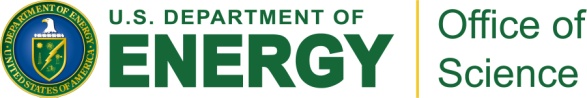 HEP FY12 Budget Retreat
2
Magnet Systems: Energy Deposition
M.1.1 Findings:
Energy deposition studies for the LHC luminosity upgrade are critically important for the operation and performance of the magnet systems and hence must be taken into account in the magnet design and construction. These words cover a number of phenomena which need study: quench stability, dynamic heat loads, radiation damage, shielding, collimating, machine protection, radio-activation, remote handling and the like.
M.2.1 Comments:
Radiation damage studies are particularly important because volumetric changes in copper, tin and tantalum can be substantial at the anticipated doses (300 MGy and up). There is a limited amount of data available and computational methods must be calibrated with experimental measurements
M.3.1 Recommendations:
 1. Seek access and/or collaboration with one or more of venues with experimental facilities to broaden the data base.


…
17
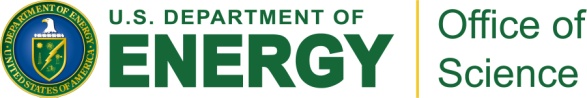 HEP FY12 Budget Retreat
3
Magnet Systems: LHQ
M.1.2 Findings:
    There appears to be a divergence between the requirements of the ultimate customer, CERN, and the direction in which the magnet development is going. The 120 mm LHQ does not have a rational place in the luminosity upgrade, yet a significant effort is being directed towards it and it appears to be the major task on the magnet development plate.
M.2.2 Comments:
   Given that the time between the end of the 120 mm development and the need for a complete 150 quad system is very restricted, the risk can be reduced by lengthening the time available for the 150 mm development by abandoning the 120 mm effort. While this will probably add time to the prototyping of the 150 mm quads, undoubtedly the customer will be better served and overall costs and risks reduced.
18
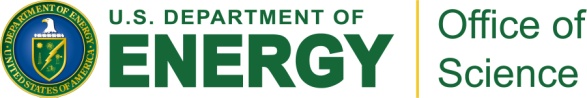 HEP FY12 Budget Retreat
4
M.3.2 Recommendations:
Abandon the effort on the 120 mm LHQ and begin work on the 150 mm quad development.
Produce a resource loaded schedule that establishes the path to the final production of the required number of 150 mm quadrupoles to ensure that resources are properly utilized, by September 4, 2012.
Develop an acquisition strategy which seamlessly transitions from the research program into a construction project, by November 1, 2012.
19
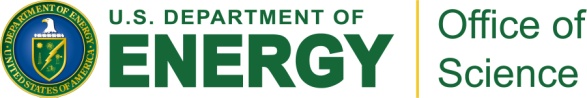 HEP FY12 Budget Retreat
5
2012 Annual Review of theLHC Accelerator Research Program
Management



July 10, 2012
Subcommittee members: Howard Gordon & Sergio Zimmerman
Charge Evaluations
The effectiveness in strategic planning….
The strategic planning needs improvement, there has been almost no prioritization, there was not an optimized program presented but the LARP activities are well aligned with the LHC needs.
The quality and significance of the LARP…
The quality and significance is excellent.
The effectiveness and appropriateness of the…
Not presented.
The strength and relevance of any new….   N/A
Management
Findings:
LARP management is overseeing a $12M R&D and operations program.
Many of the LARP activities have significant applications to present and future accelerator needs.
CERN has expressed their appreciation of LARP work, and has documented this with letters to DOE.
CERN’s representative described the present LHC schedule covering the period 2012-2023 with three long shutdowns (~2013-2014, 2018, 2022).   
The high-luminosity upgrade is planned for installation in the 2022 long shutdown.
The LARP team and the U.S. base program are leading the world effort in Nb3Sn superconducting magnets for accelerators.  The high-luminosity upgrade depends on LARP technology for these magnets.
LARP management has shown all conceived construction project activities and described their present thinking on priorities.  Also, they described preliminary costs and schedule for these construction projects.
DOE has communicated that the total project cost of the US LHC High-Luminosity contribution should be approximately $200M.
22
Management
Comments:
LARP did not describe a plan to down select deliverables for the LHC High-Luminosity project.
The cost and schedule that LARP described is preliminary and some parts did not contain contingency or escalation (e.g., crab cavity construction). 
LARP did not describe a plan for the transition from R&D to a DOE Construction Project, with associated deliverables, fully burdened costs and resource loaded schedule.  
Given the constrained R&D funding going forward, it is important that LARP prioritize the R&D tasks and limit or even terminate some tasks.
23
LARP Management
1.3 Recommendations
Provide a management plan to give the process for down selecting deliverables for the LHC High Luminosity Project.   Sep. 4, 2012
Make the list of deliverables with fully burdened cost estimates and schedules within a total cost estimate of about $200M (at year dollars) and assuming a flat-flat LARP funding for the next four years.  November 1, 2012
Meet with CERN and DOE to finalize the list of U.S. deliverables and the schedule.   December 21, 2012
Plan the LARP budgets for the next four years to insure the R&D reduces the risks for the U.S. deliverables. January 31, 2013
Provide a plan for transitioning from LARP R&D to a DOE Construction Project.  This must include all the aspects in a Project Execution Plan http://science.energy.gov/opa/project-management/processes-and-procedures/   April 1, 2013
24